Познавательное развитие
Тема НОД: 
«Где живут дикие животные?

Шабанова Ю.С.
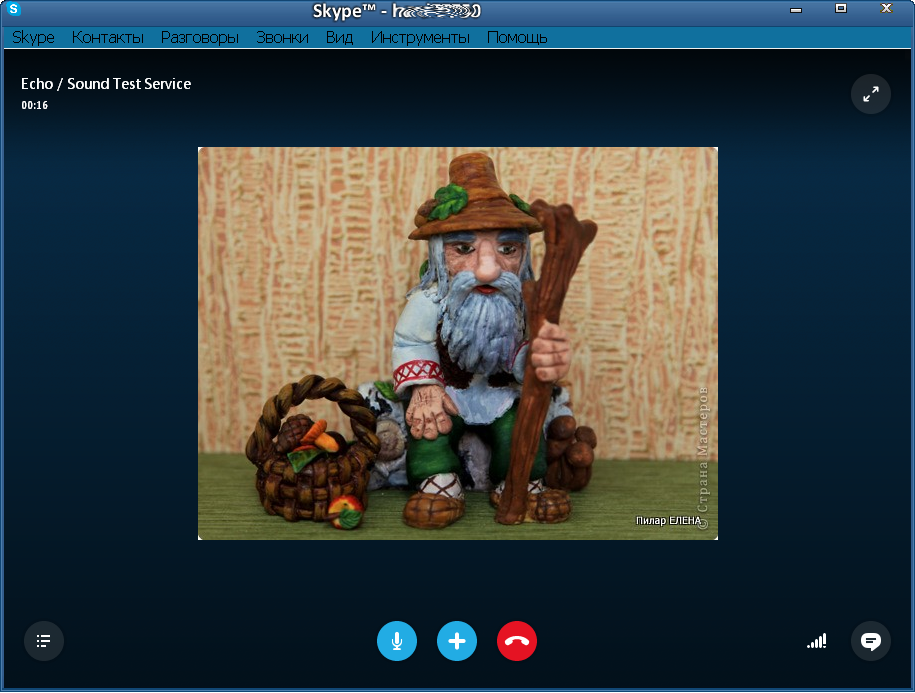 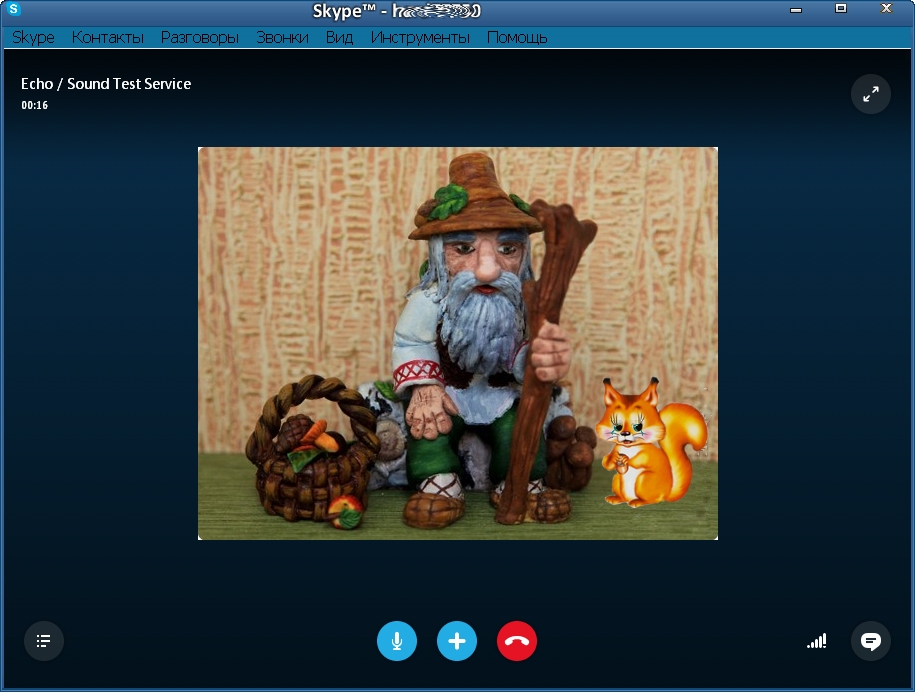 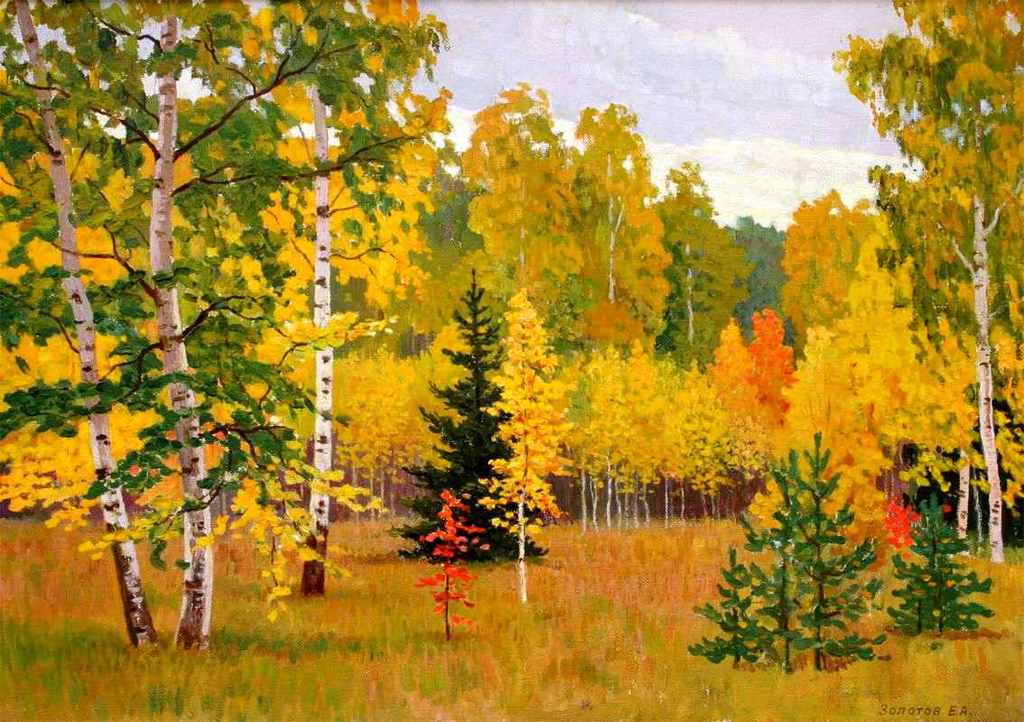 ё
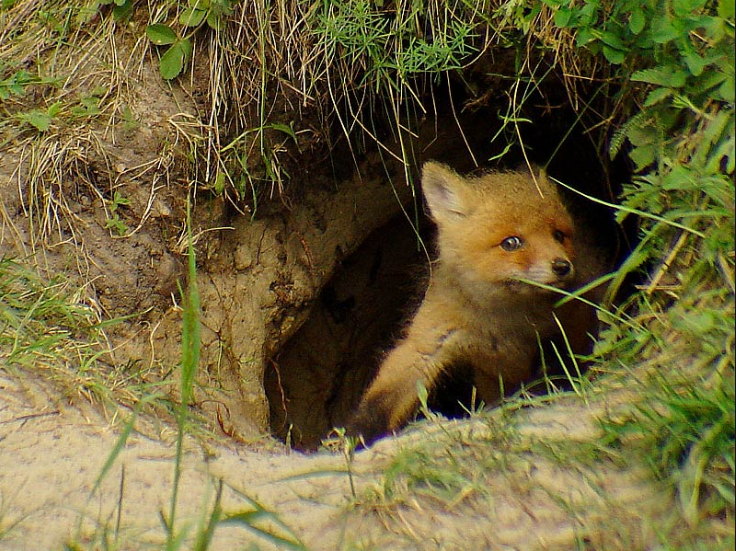 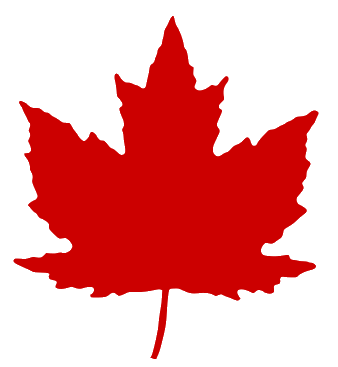 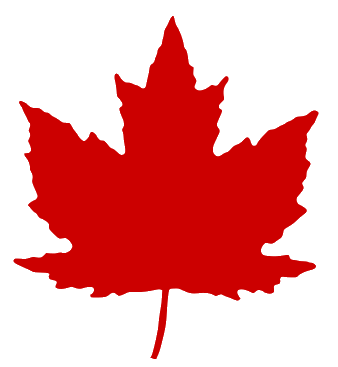 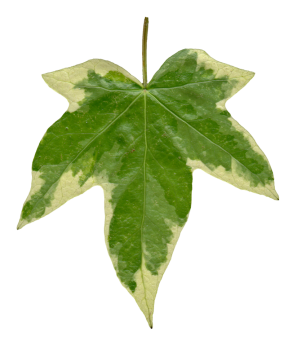 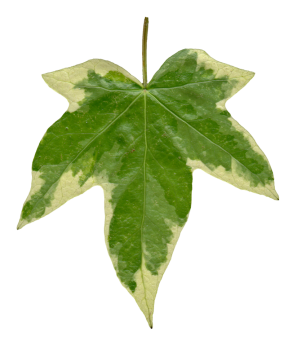 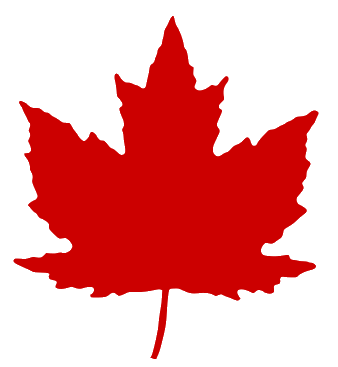 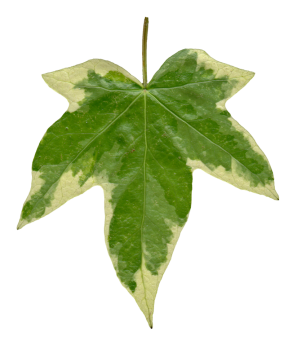 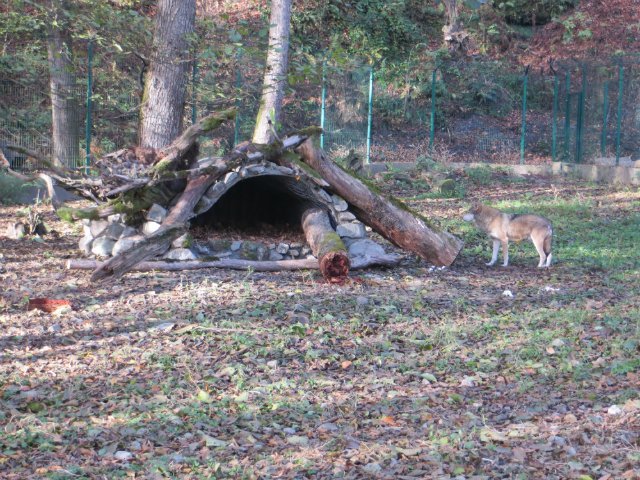 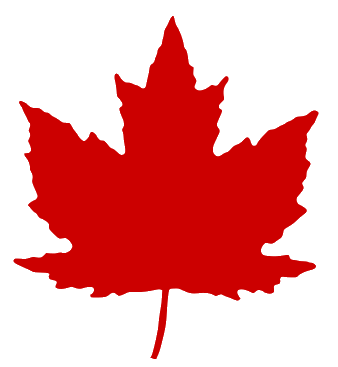 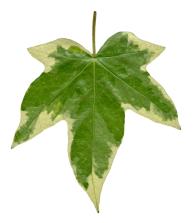 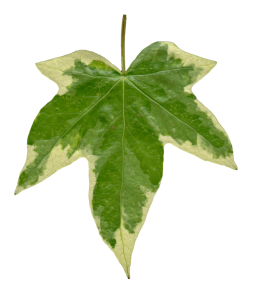 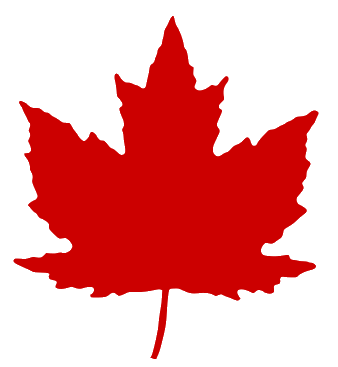 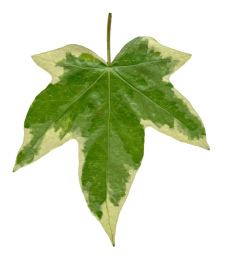 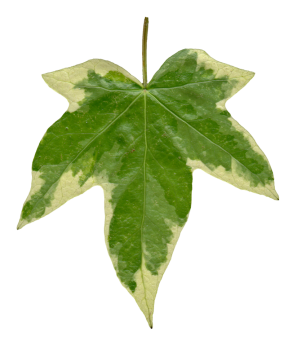 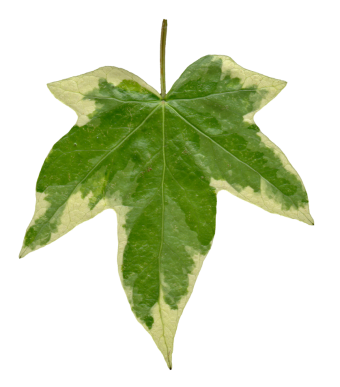 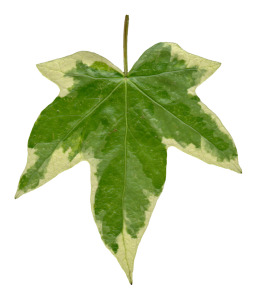 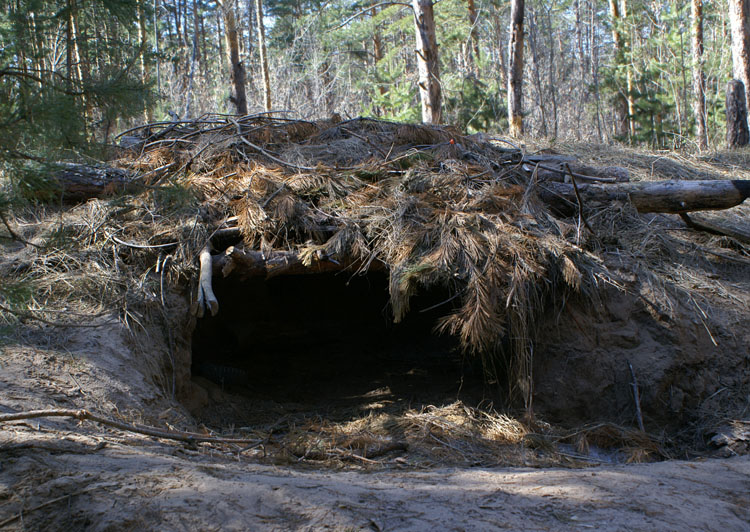 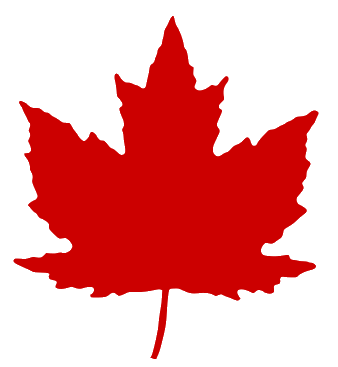 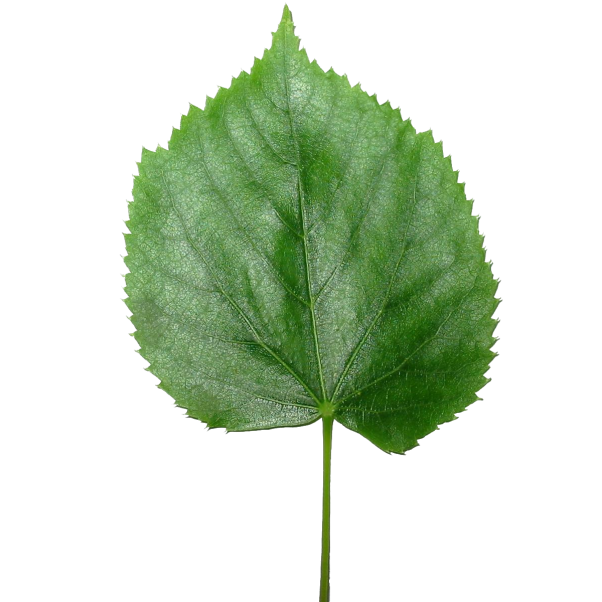 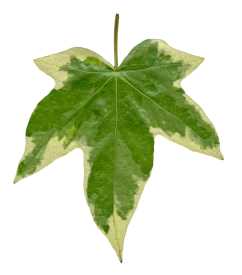 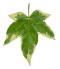 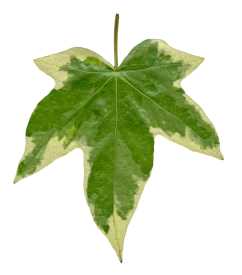 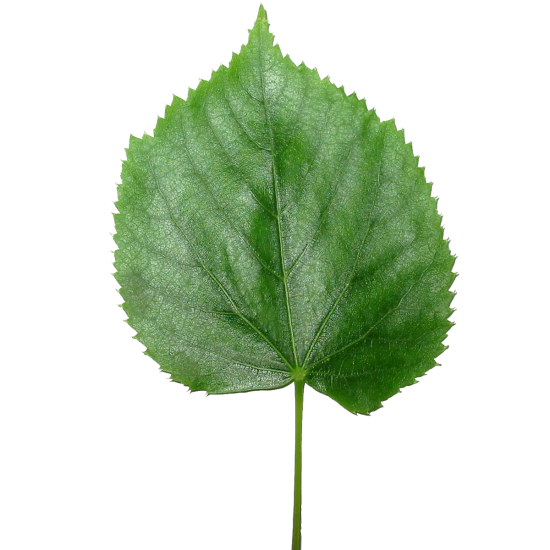 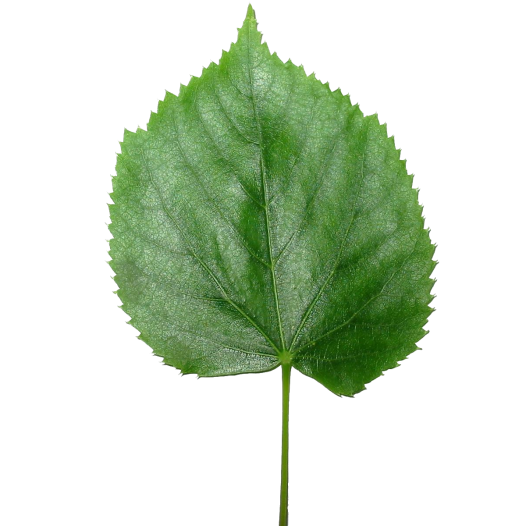 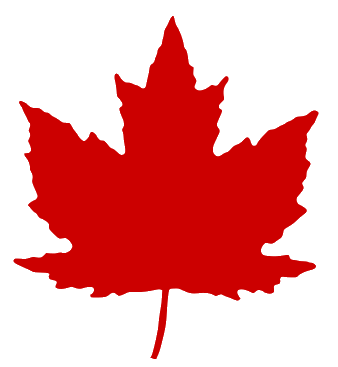 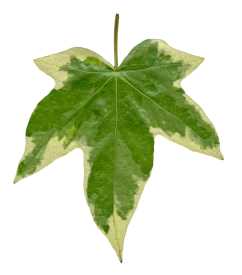 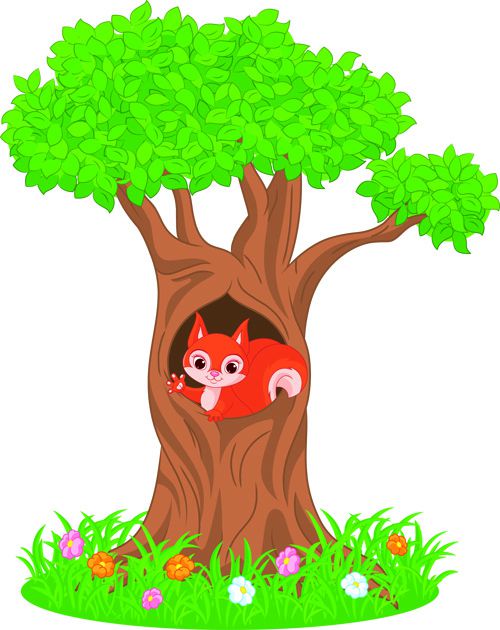